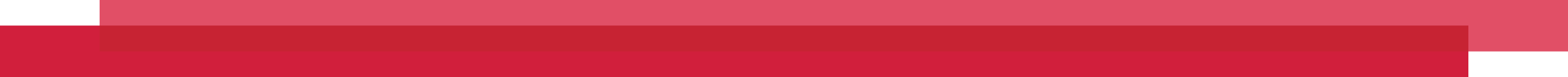 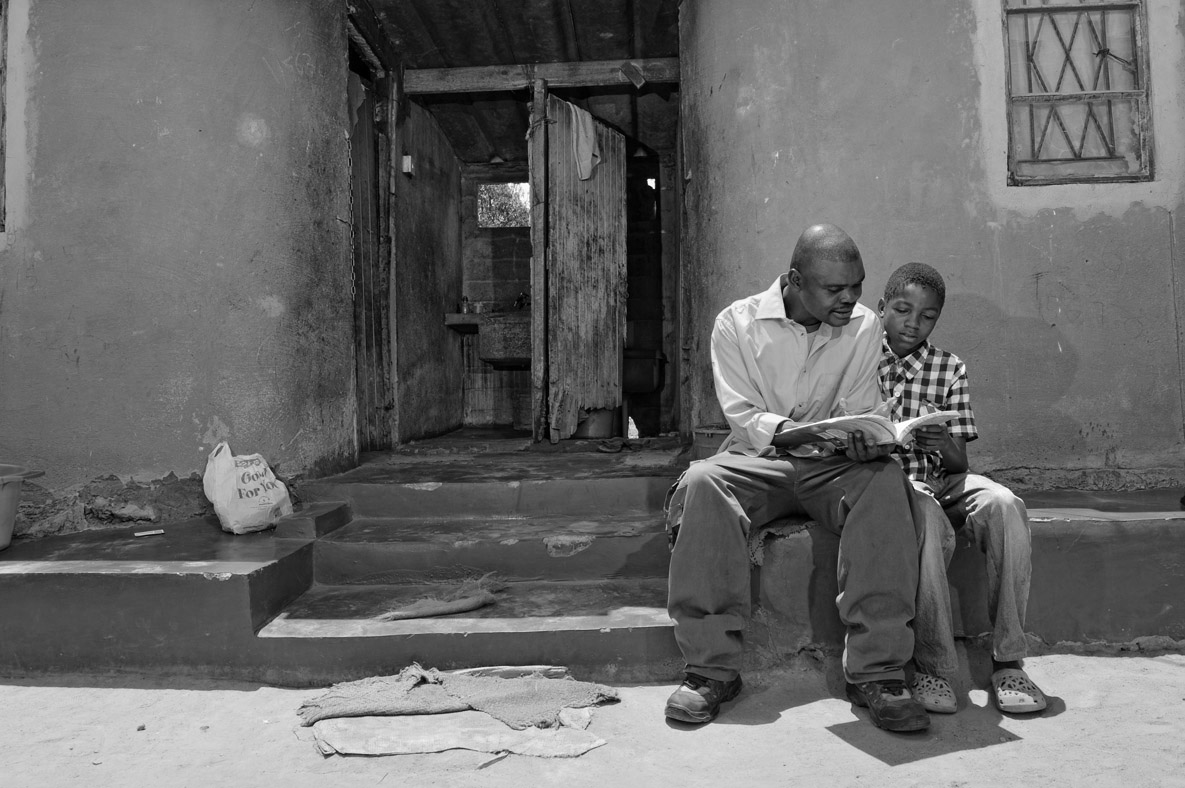 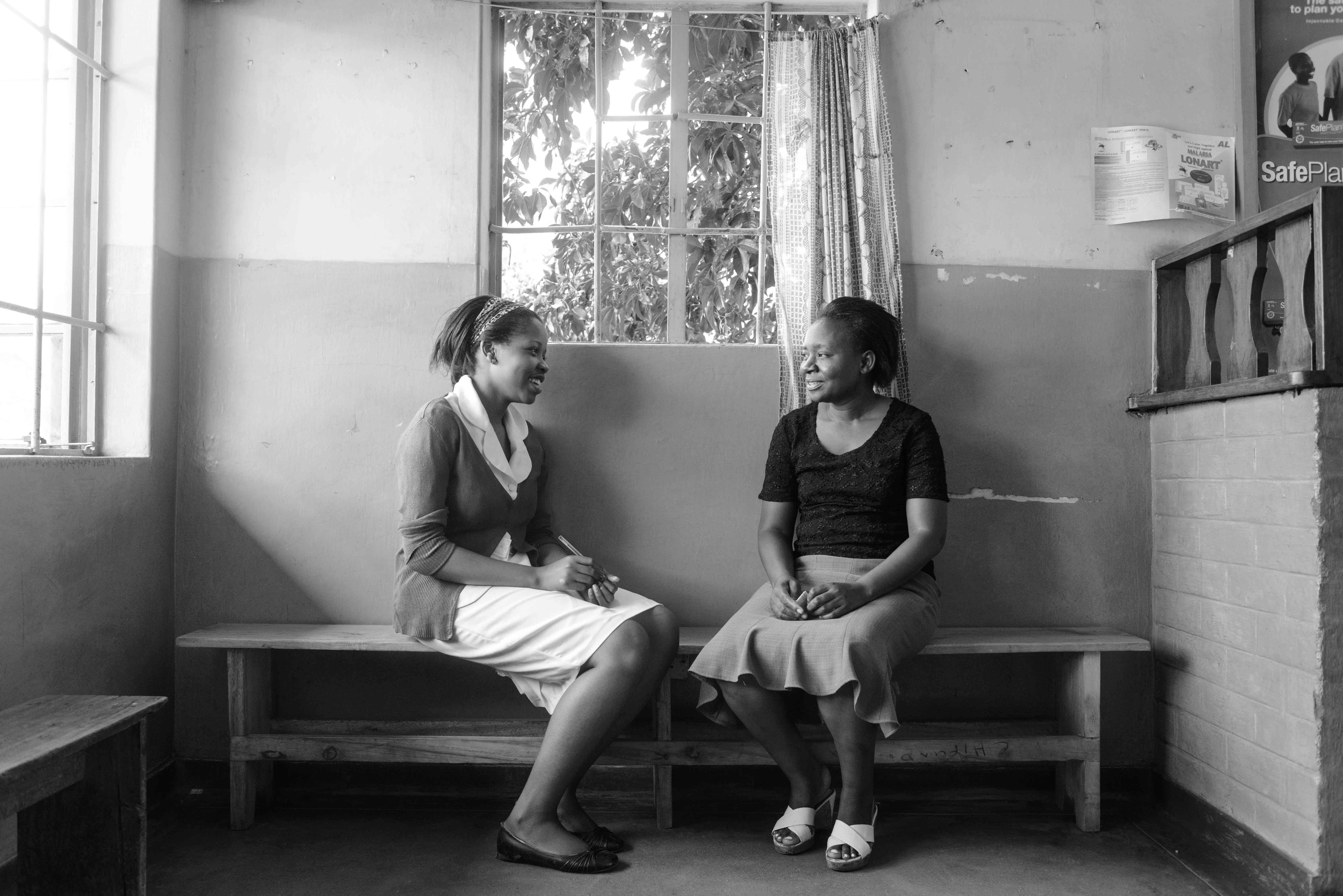 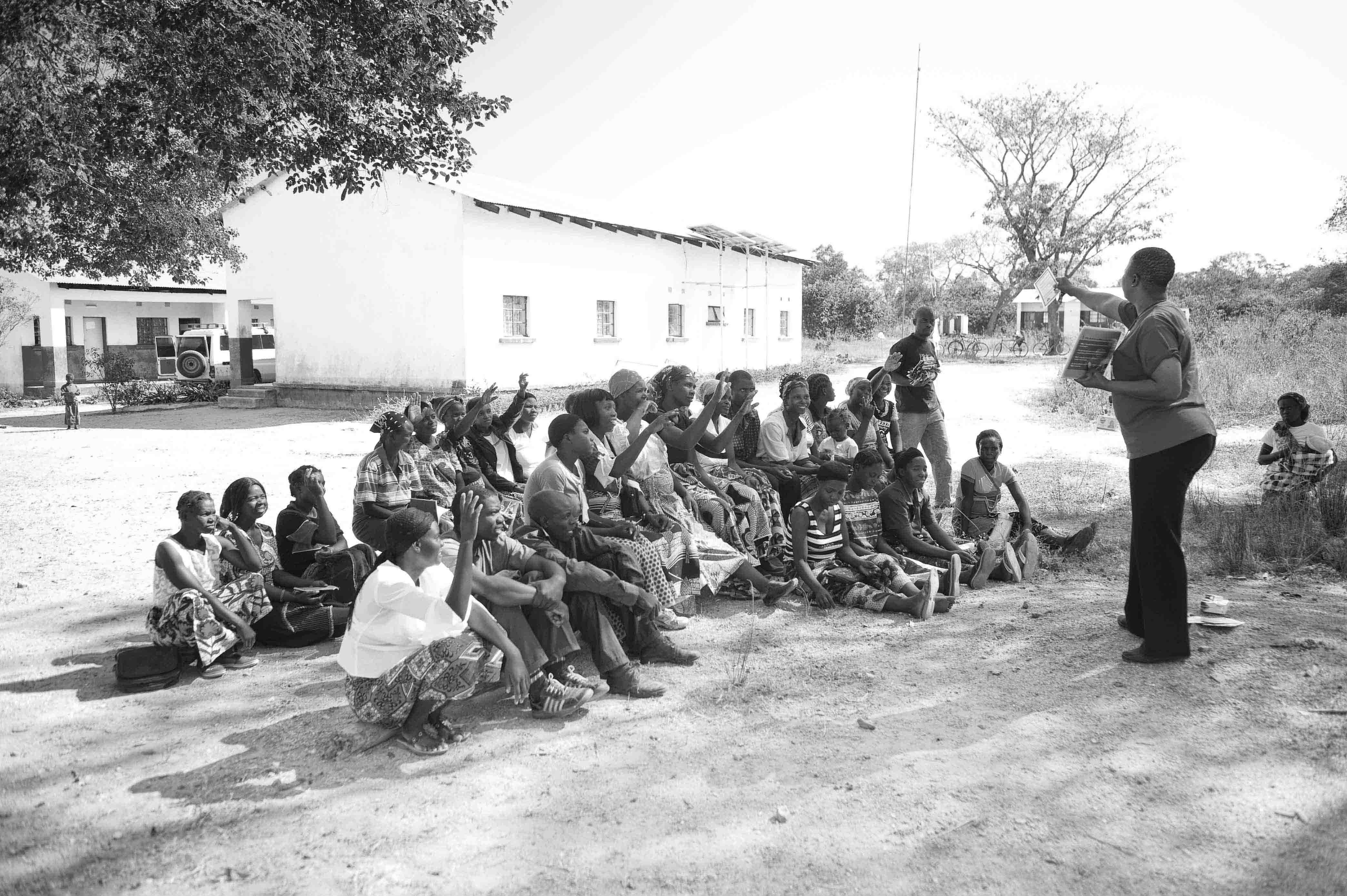 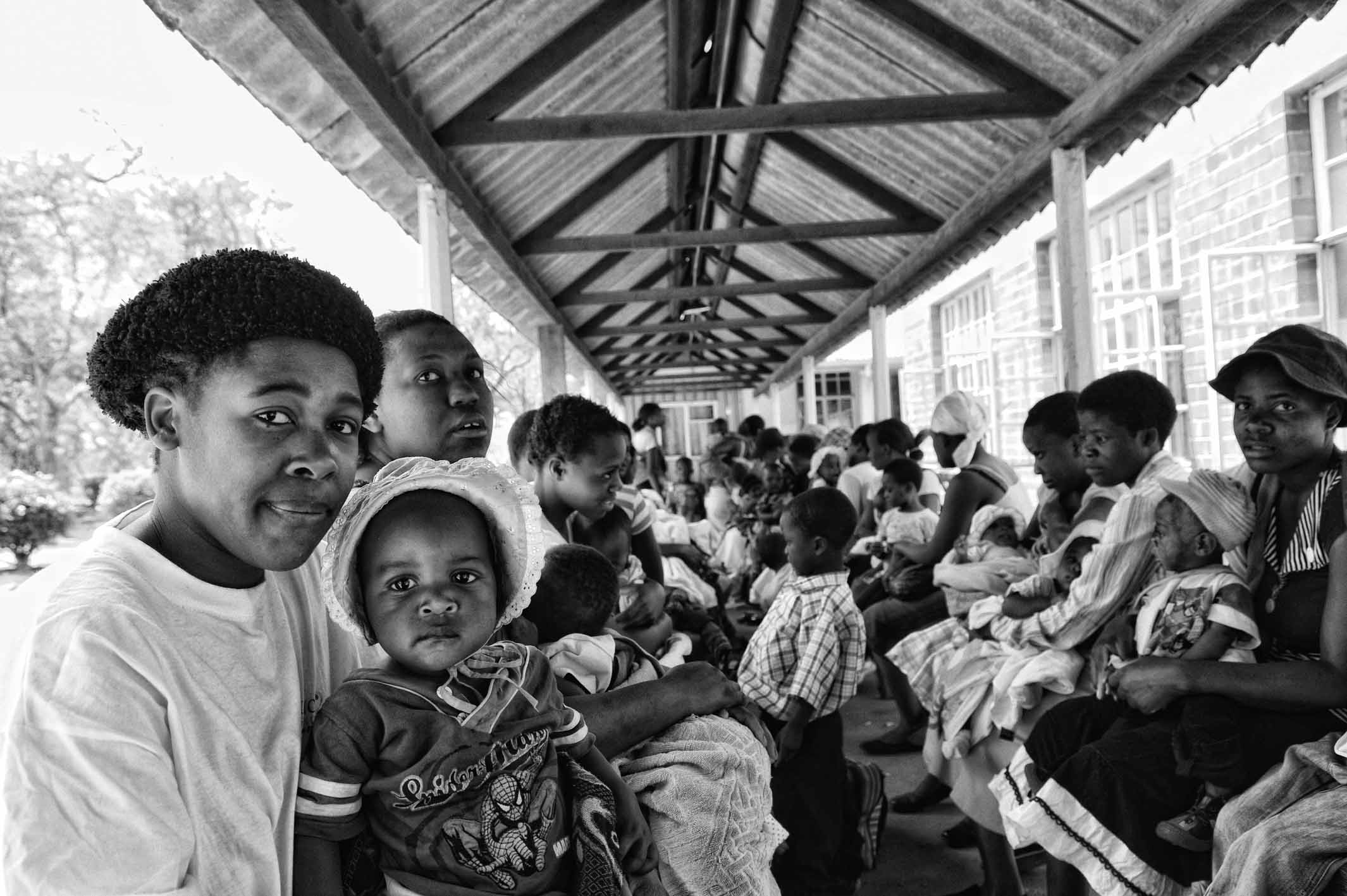 UNITAID   PSIHIV SELF-TESTING AFRICA
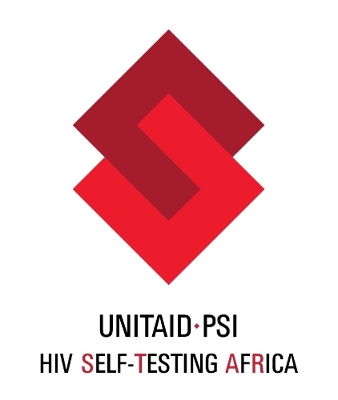 Exploring the drivers of user costs as a barrier to accessing HIV Testing in rural Malawi
Linda Sande- MLW/LSHTM
IAEN - Amsterdam21-July-18
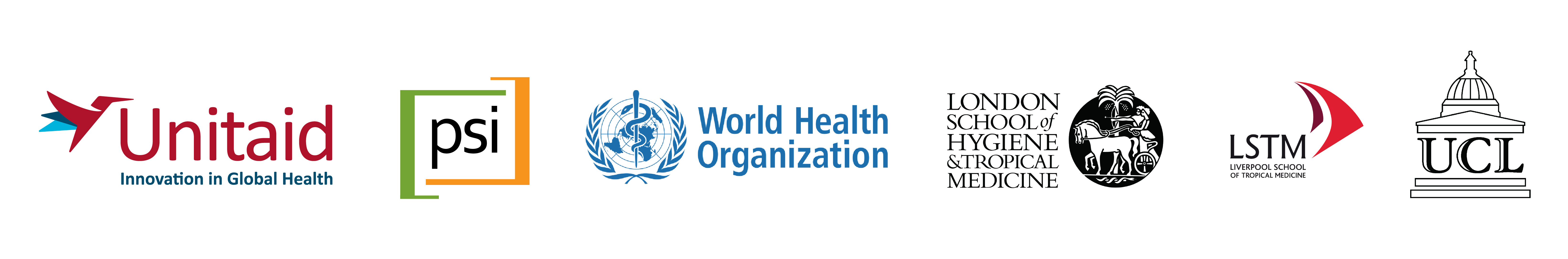 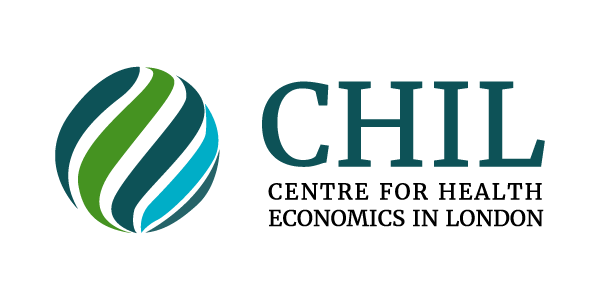 Malawi progress towards 90-90-90
HIV testing is an essential gateway to HIV prevention and treatment services by influencing people’s prevention or treatment decisions after knowledge of their status.
Source: UNAIDS, 2017
[Speaker Notes: 90-90-90 is an ambitious target of ending the AIDS epidemic by the year 2030. It seeks to ensure that globally, 90% of PLHIV will be aware of their HIV+ status, 90% of them will be on sustained ART and 90% of them will have achieved viral suppression]
UNITAID/PSI HIV Self-Testing AfRica - STAR Project
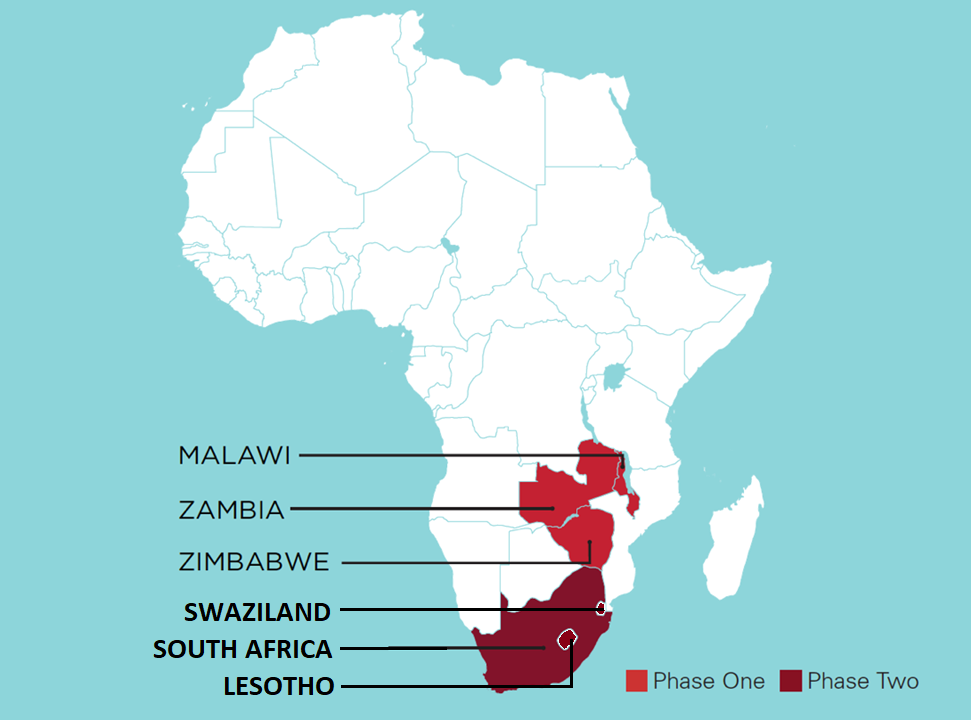 HIV self-testing (HIVST) has the potential to move countries towards 90-90-90

STAR is a multi-country trial aimed at catalysing the market of oral HIVST
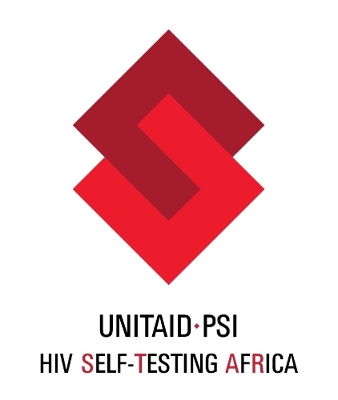 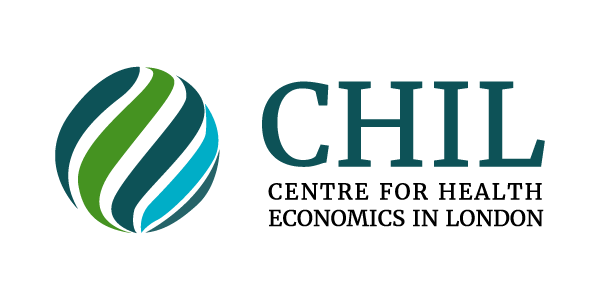 Objectives
We sought to examine: 
Costs borne by users of HIV Testing Services (HTS) in rural Malawi;
Variation in costs by population subgroups  
Whether costs differ by testing mode.
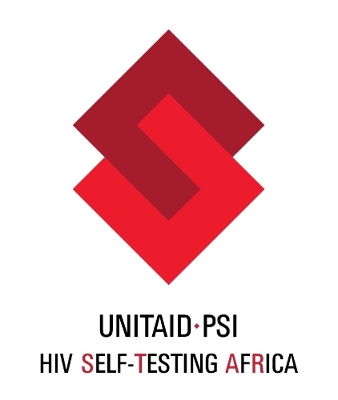 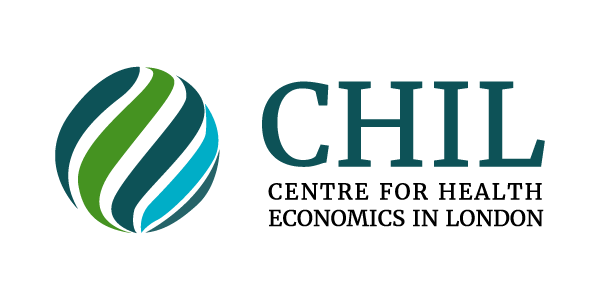 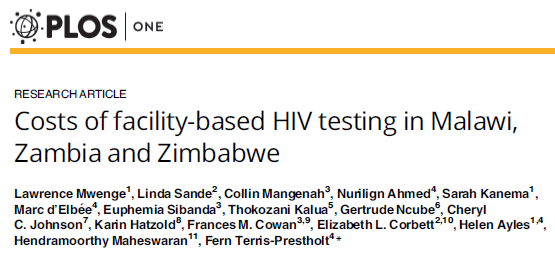 Perspective
Facility HTS costs used a provider’s perspective.
Societal perspectives captures full costs (resource use) to society, including user costs.
  
Providers’ perspective is useful for budgeting, but need to understand user costs as barrier to access and opportunity cost. 
May have multiple providers: Government; NGO, etc..
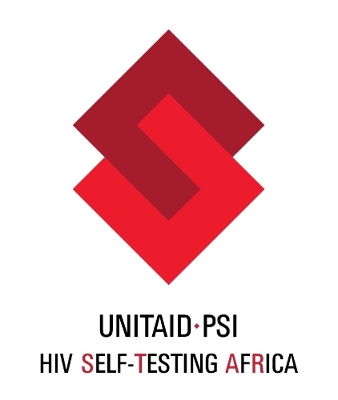 Mangenah et al. (2018). Costs of Community-Based Distribution of HIVST Unpublished
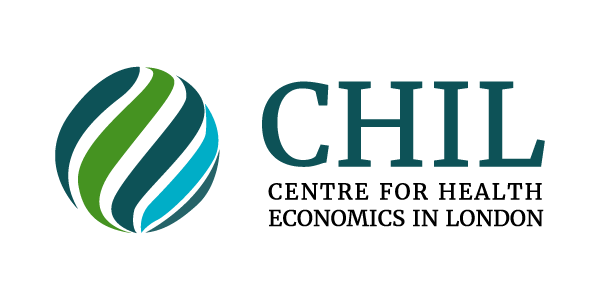 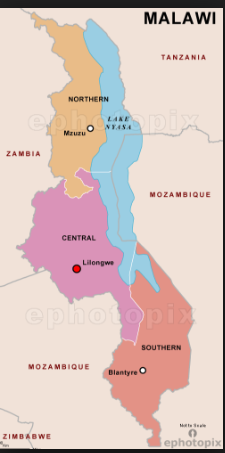 Baseline Costs Household Survey
4 districts in Southern Malawi

Baseline survey: 
May-August 2016  

Random sample of households.

All household members were >16 years & tested in last 12 months
N=746
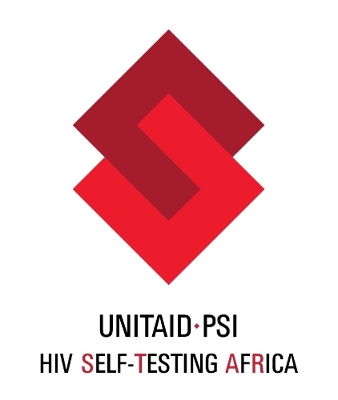 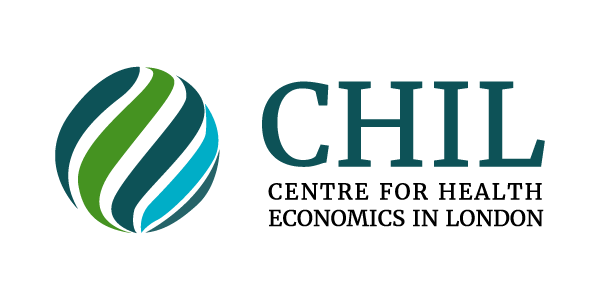 emapsworld (2018)
Assessing costs and location of HIV testing
Cost questions
Direct costs: Transport, consultation, food, any other costs
Indirect costs: child care, lost income
Other questions: 
Testing location: facility- or community-based
If their most recent test was accessed separately from other health services or as part of antenatal care ANC or PITC
Total time taken to access the test
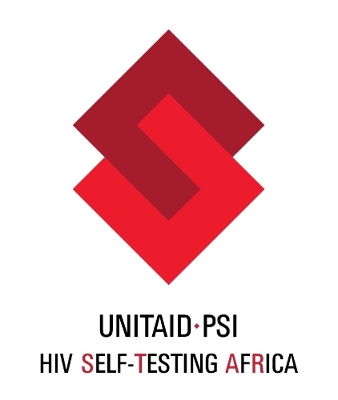 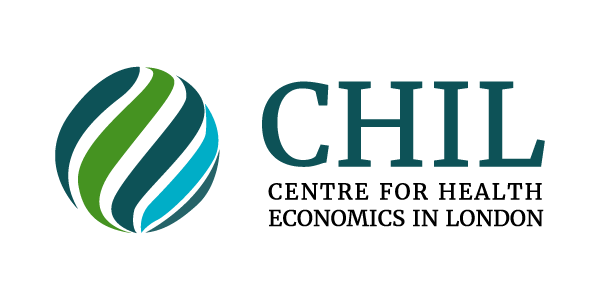 Regression Analysis
User costs estimation challenges:
Spike at zero
Strictly positive values
Skewed
Common estimation options are:  log-transformed OLS, Tobit, TPM & GLM
TPM effectively handles excess zeroes and positive distribution
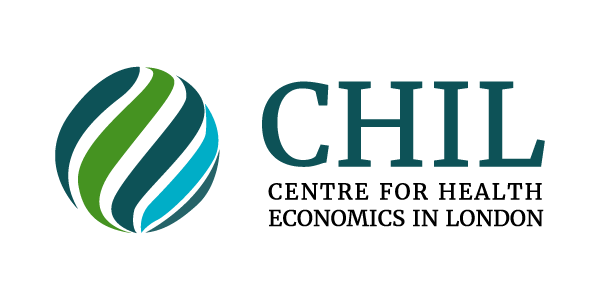 TPM Regression
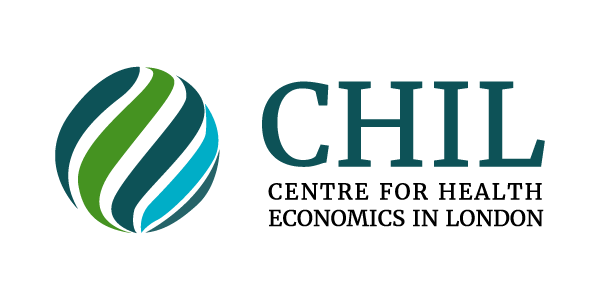 Results: Mean unit costs
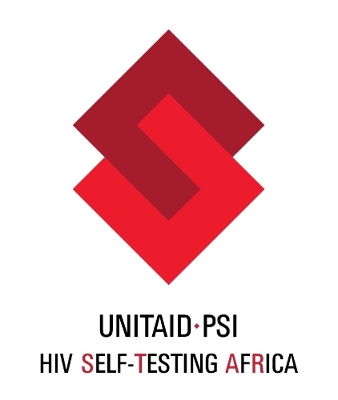 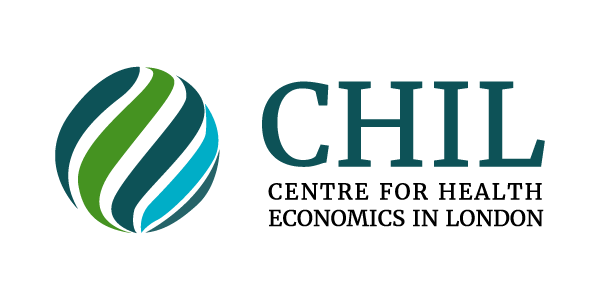 ~71% live on less than US$1.90 a day
117% higher odds
61% lower odds
23% higher odds
18% higher odds
95% higher odds
Conclusion
Rural testers in Malawi incur significantly high costs
Men incur costs twice as high as women
A large proportion of total costs associated with lost income was driven by long travel times and long waiting times at testing facilities (3.34 hours)
Both individual and institutional factors drive user costs
Strength:
We explored user costs and their cost drivers to rural testers
Limitations:
Potential recall bias
Potential exclusion of individuals with prohibitive costs such that they don’t test
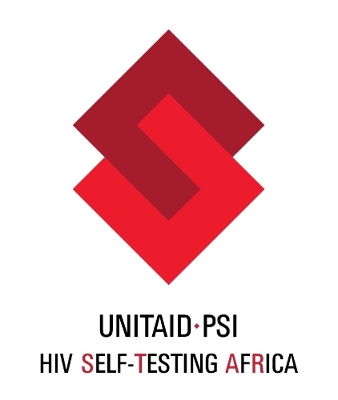 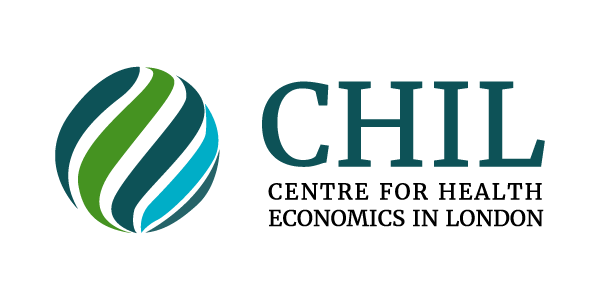 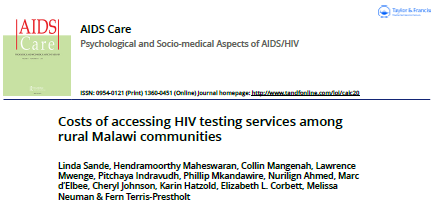 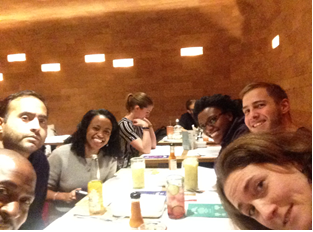 Thank you for your attention.
Linda Sande
Research Degree Student
 LSHTM/MLW
linda.sande@lshtm.ac.uk
Linda Sande, Hendramoorthy Maheswaran, Collin Mangenah, Lawrence Mwenge, Pitchaya Indravudh, Phillip Mkandawire, Nurilign Ahmed, Marc d’Elbee, Cheryl Johnson, Karin Hatzold, Elizabeth L. Corbett, Melissa Neuman and Fern Terris-Prestholt
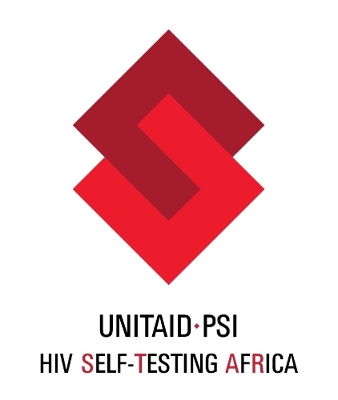 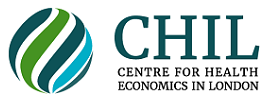 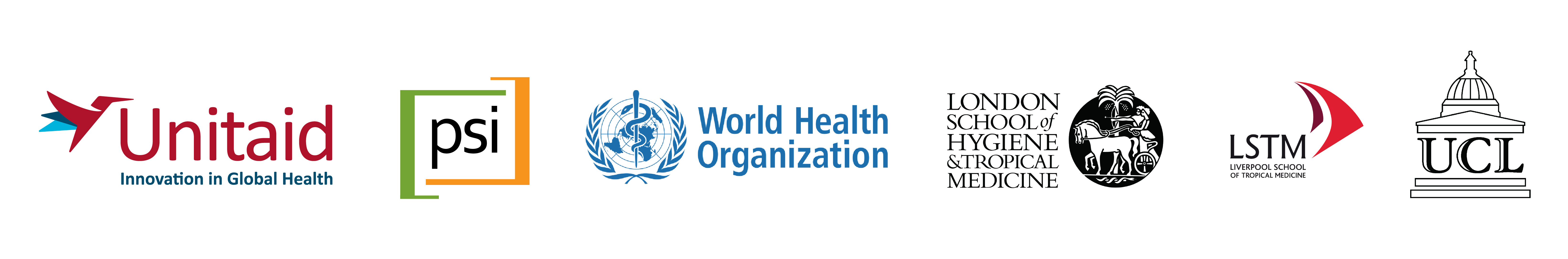